How to connect to the Pennsylvania Highlands Student Wireless
This wireless network is only available to students, faculty and staff of PHCC.
Student Wireless
myPHCC wireless network will ask you for username and password before you can login.  
To access:
Connect to myPHCC
Open a browser screen
Enter with your username and password where prompted
Student Wireless
Student Wireless
Student WIRELESS – WEB AUTHENTICATION SCREEN
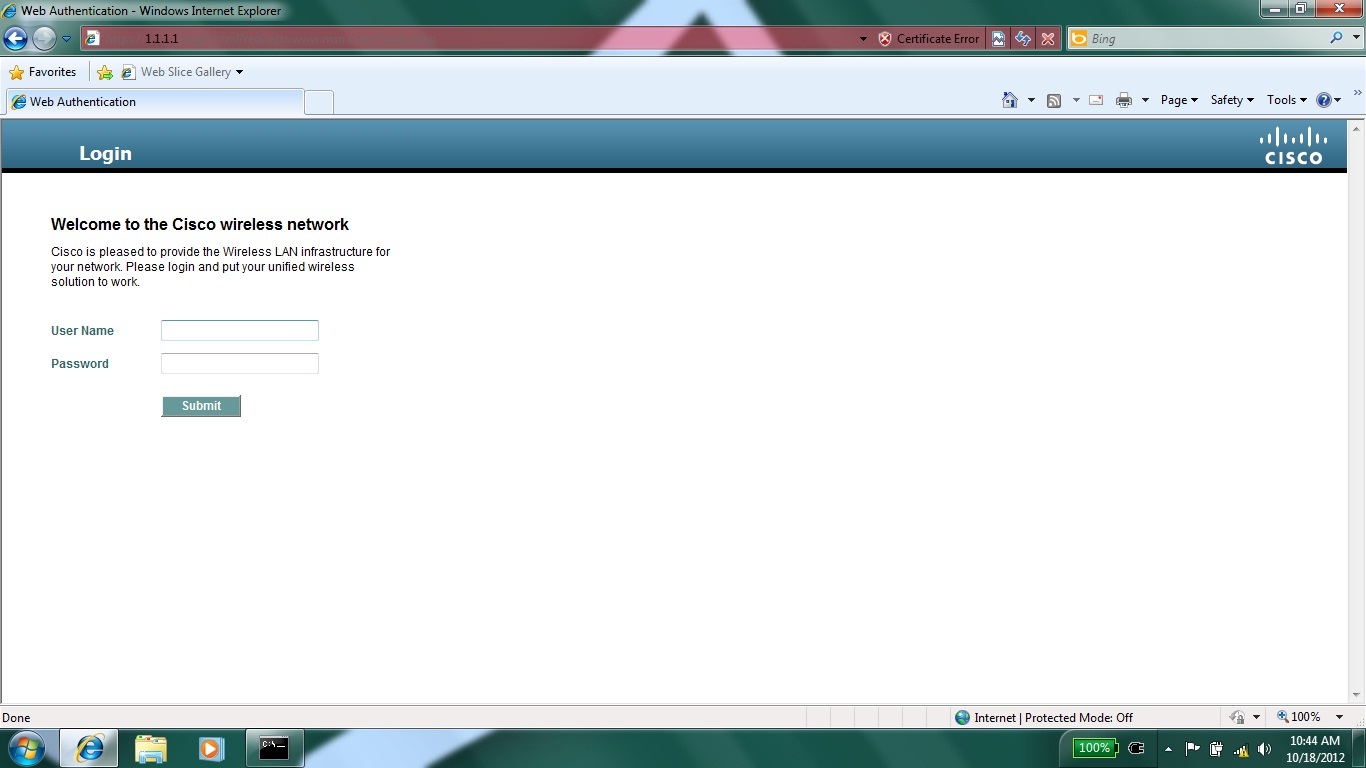